Сингапурская методика обучения
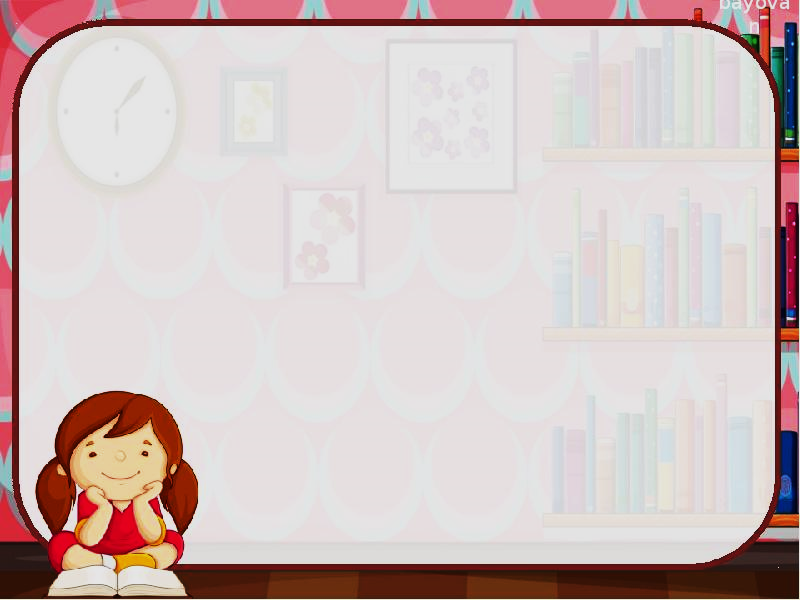 При  использовании сингапурских технологий учащиеся, хотят они этого или нет, учатся самостоятельно думать, отвечать на поставленные вопросы, дополняя друг друга, обмениваться мнениями. У них развивается устная речь. На таком уроке нет лидера, все на равных.
У обучающихся развиваются:
Коммуникация
Сотрудничество, работа в команде
Критическое мышление
Креативность
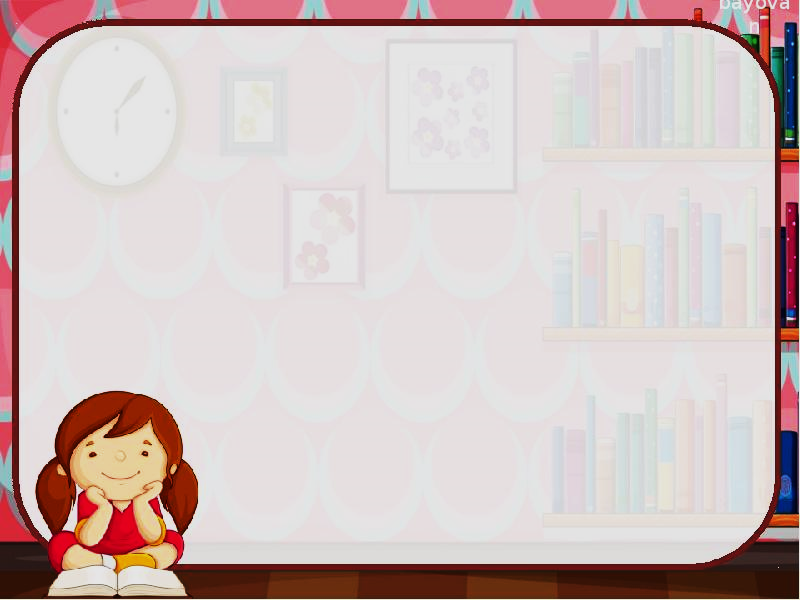 Модель  Фрейер
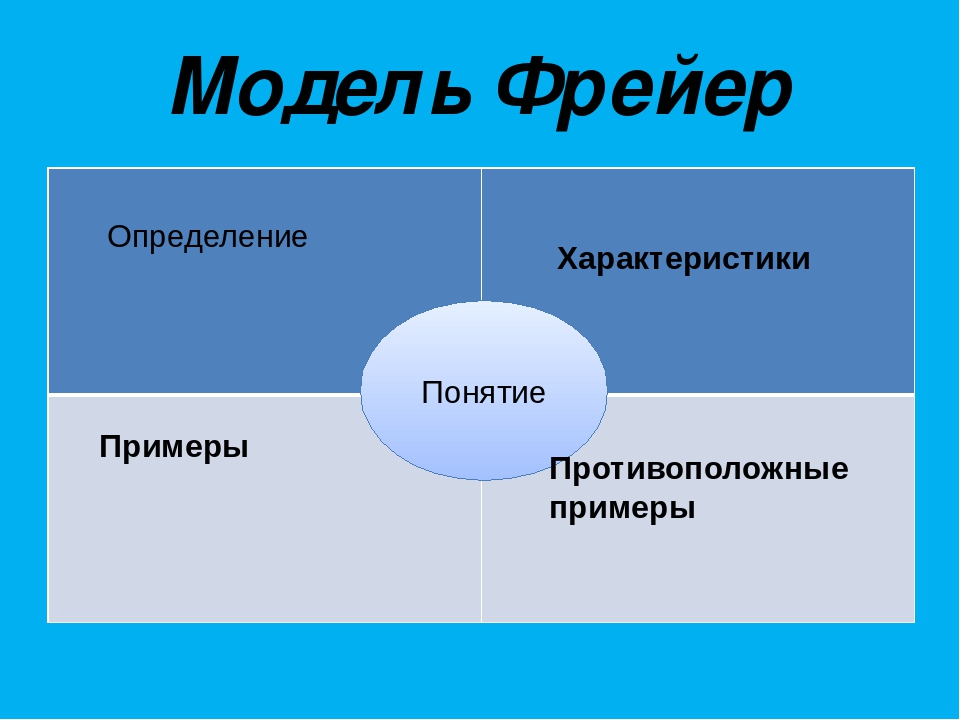 — обучающая структура, помогающая учащимся глубоко понять и осознать изучаемые понятия, для развития критического и креативного мышления.
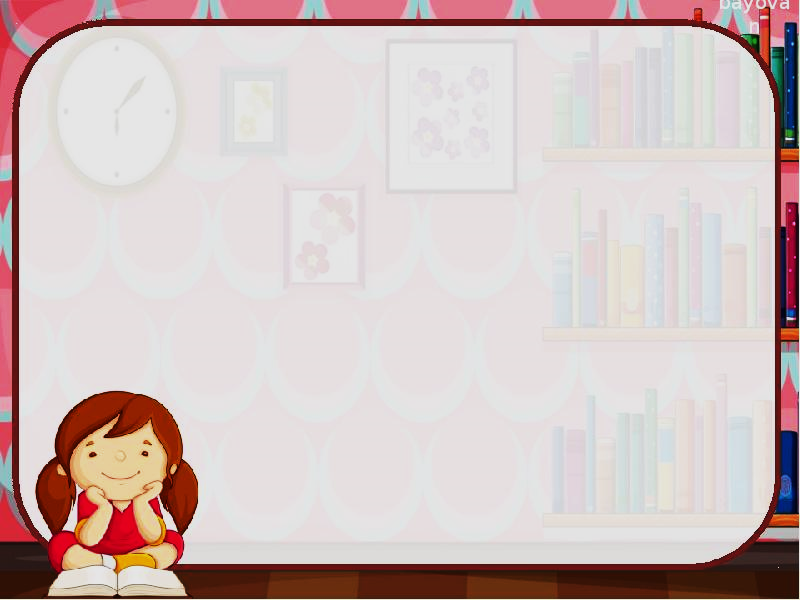 КУИЗ-КУИЗ-ТРЭЙД
«опроси-опроси-обменяйся карточками» - структура, в которой учащиеся проверяют и обучают друг друга по пройденному материалу.
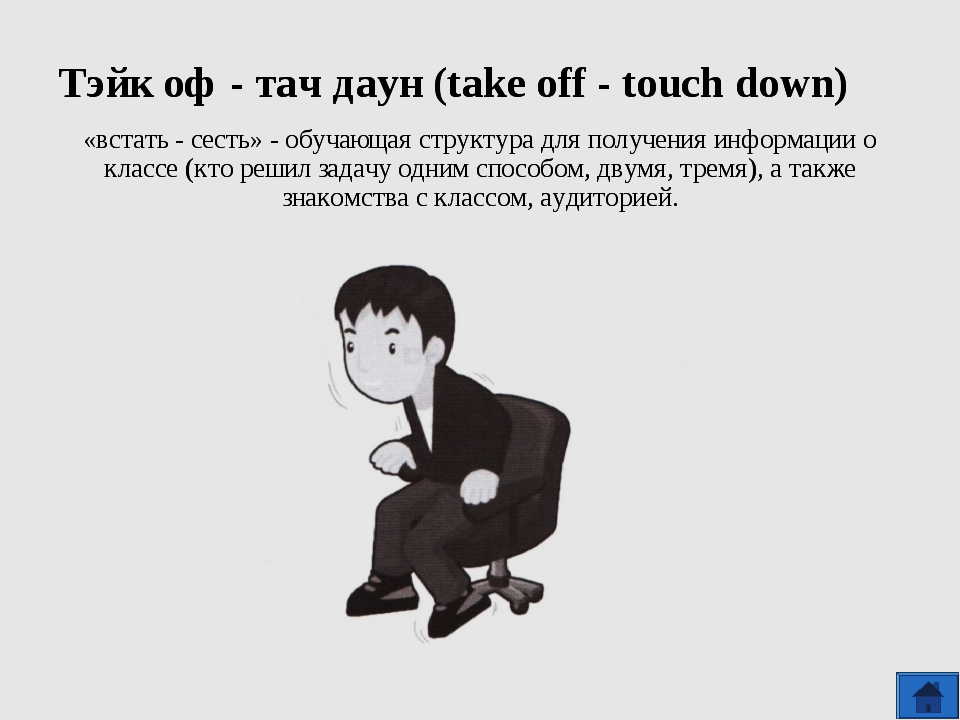 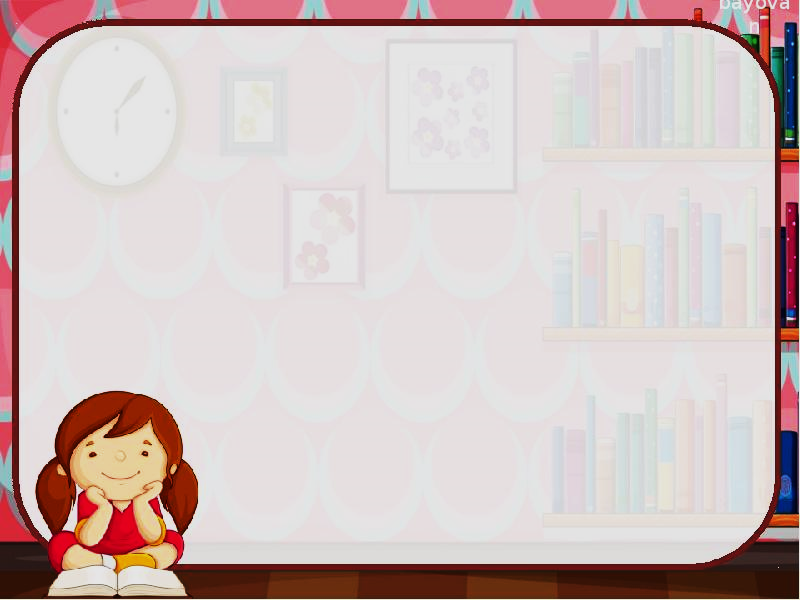 ТЭЙК ОФ-ТАЧ ДАУН (встать-сесть)
- структура для получения информации 
о классе
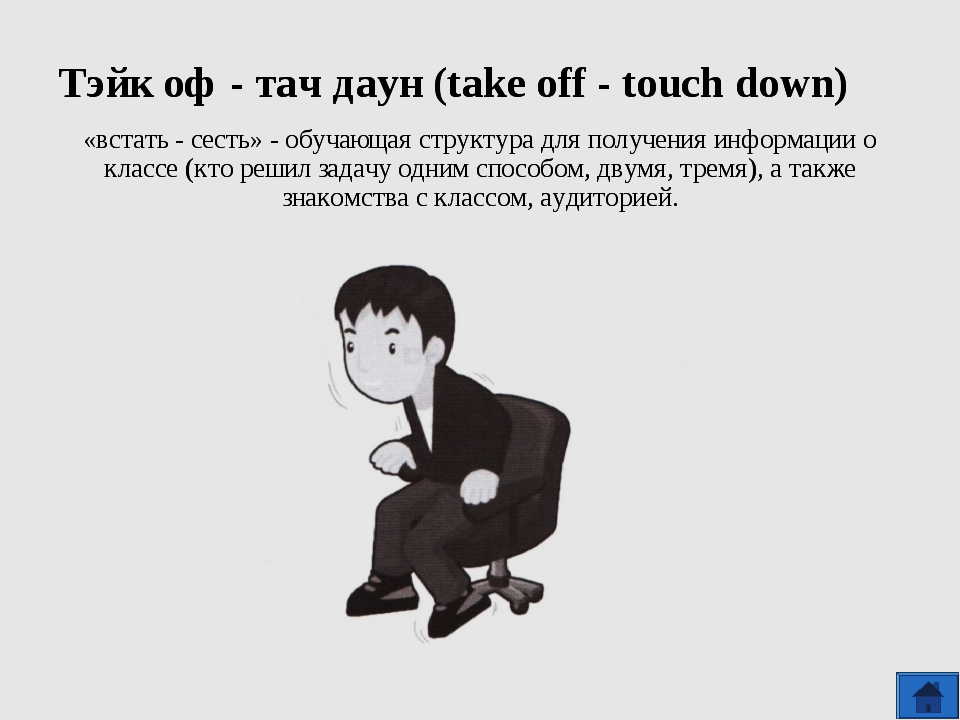 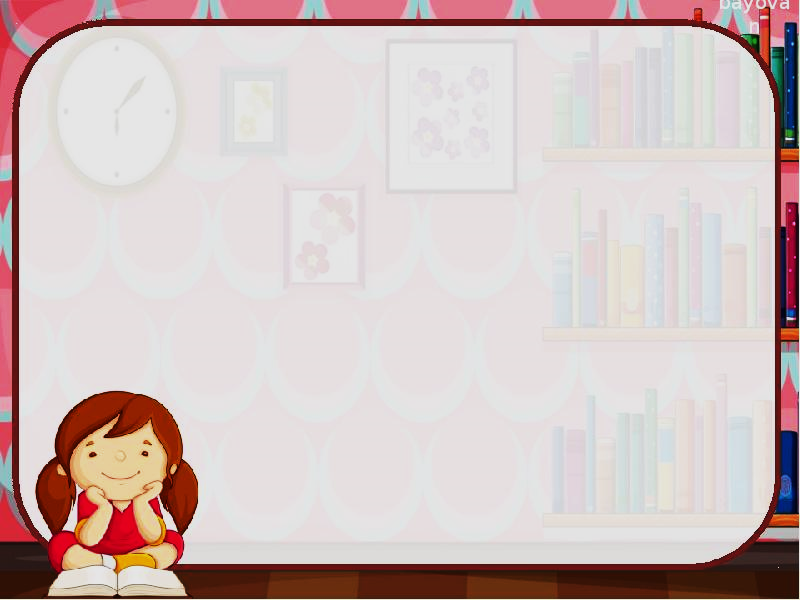 Современный урок 
по Сингапурской методике – это:
урок, содержащий разные виды деятельности;
урок, на котором осуществляется индивидуальный подход к каждому ученику;
урок, на котором каждому ученику комфортно;
урок, развивающий креативное мышление